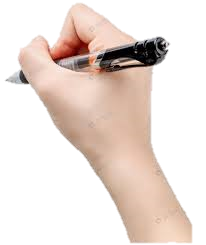 الإعلام الإقليمي
د. هبة عبد المعز أحمد
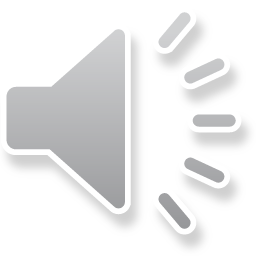 محاضرات الفرقة الأولى
 المستوى الثاني
اليوم الثلاثاء 7-4-2020
الساعة التاسعة صباحاً
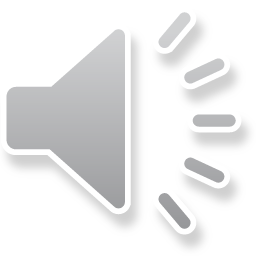 تاريخ نشأة التليفزيون المحلي
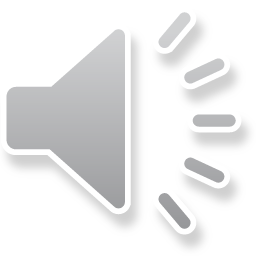 نشأة التليفزيون
القناة الثالثة :  تعد أولي القنوات الاقليمية الست, حيث بدأت ارسالها في اعياد اكتوبر 1985م لخدمة إقليم القاهرة الكبرى (القاهرة - الجيزة- القليوبية) وتعايش برامج القناة الثالثة آمال والأم أبناء الأقاليم وترصيد مشروعات التنمية الخدمية والإنتاجية, كما تنقل نشراتها أهم الأحداث  المنجزات بالإقليم .
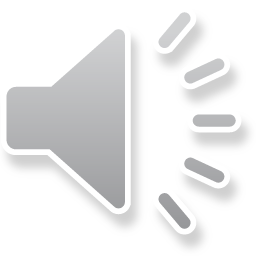 القناة الرابعة :- 
      بدأت القناة الرابعة ارسالها في اكتوبر 1988م لخدمة إقليم السويس ويغطي ارسالها كذلك محافظة الشرقية , وقد انطلق الارسال التليفزيوني لأول مره ممن الاسماعيلية بدلاً من القاهرة ليتحقق مبدأ اللامركزية في انتاج وتوزيع الرسالة الإعلامية, وقد اكتسبت برامج القناة الرابعة ثقة مشاهديها نتيجة التحامها بالجماهير و نقل نبضها إلى الجهات المسؤولة .
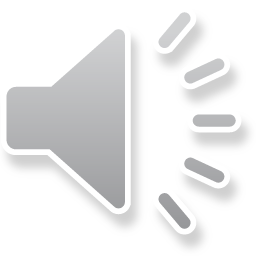 القناة الخامسة :- 
      بدأت القناة الخامسة في ارسالها في ديسمبر عام 1990م لتغطي محافظات الاسكندرية والبحيرة ومطروح , وتسعي برامج هذه القناة الى تلبية حاجات ورغبات ابناء المناطق المستهدفة رغم التباين البيئي بين محافظات الاقليم, و يأتي في مقدمة أولويات القناة الكشف عن حجم التنمية و الخدمات التي توفرها الدولة لرفاهية ابناء الاقليم و حل مشكلاتهم لتنضم لمنظومه القنوات الاقليمية التي تعد تعبيرا صادقا عن البيئات المحلية التي تخدمها و تنقل تراثها و فنونها و ترصد مشروعات التنمية بها .
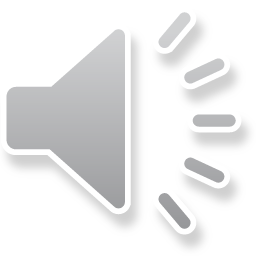 القناة السادسة :- 
 قناة الدلتا (الغربية المنوفية الدقهلية كفر الشيخ دمياط) بدأت بثها التجريبي في 28 مايو 1994م , حيث انتظمت منذ اليوم الأول في بث ارسالها على مدى أربع ساعات يوميا ، مقرها طنطا.
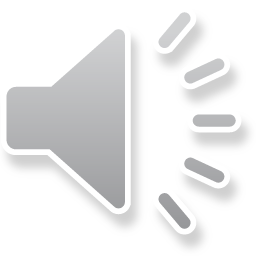 القناة السابعة :-
 
     بدأت القناة السابعة ارسالها في يوليو 1994م، لتغطي اقليم شمال الصعيد ويشمل محافظات (بني سويف- الفيوم- المنيا- أسيوط) وتعد القناة السابعة باكورة القنوات الاقليمية في صعيد مصر وتهدف الى المساهمة في تنمية هذا المجتمع ومعايشة ابناءه (أمالهم وطموحاتهم) .
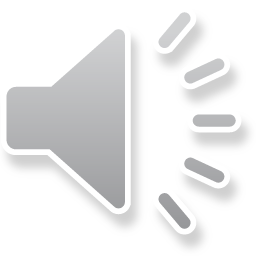 القناة الثامنة :-
 
بدأت القناة الثامنة ارسالها عام 1996م لتغطي اقليم جنوب الصعيد بمحافظاته الثلاث (سوهاج – قنا - اسوان) وبذلك تكتمل منظومة القنوات الاقليمية في مصر, وتبث ارسالها من مدينة أسوان وتهتم برامج القناة الثامنة ضمن أولوياتها, بإلقاء الضوء على الآثار السياسية بالإقليم وخاصة مدينة الاقصر, كما تركز البرامج أيضًا على مشروعات التنمية بالإقليم وخاصة مشروع توشكي, إضافة الى إبراز الاعراف والعادات والتقاليد المتوازنة السلبي منها .
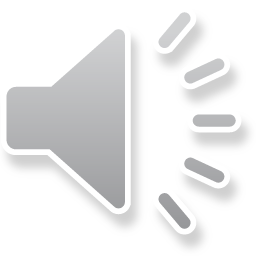 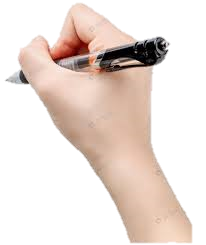 إلى اللقاء
مع تحياتي د. هبة عبد المعز أحمد
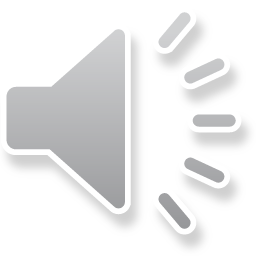